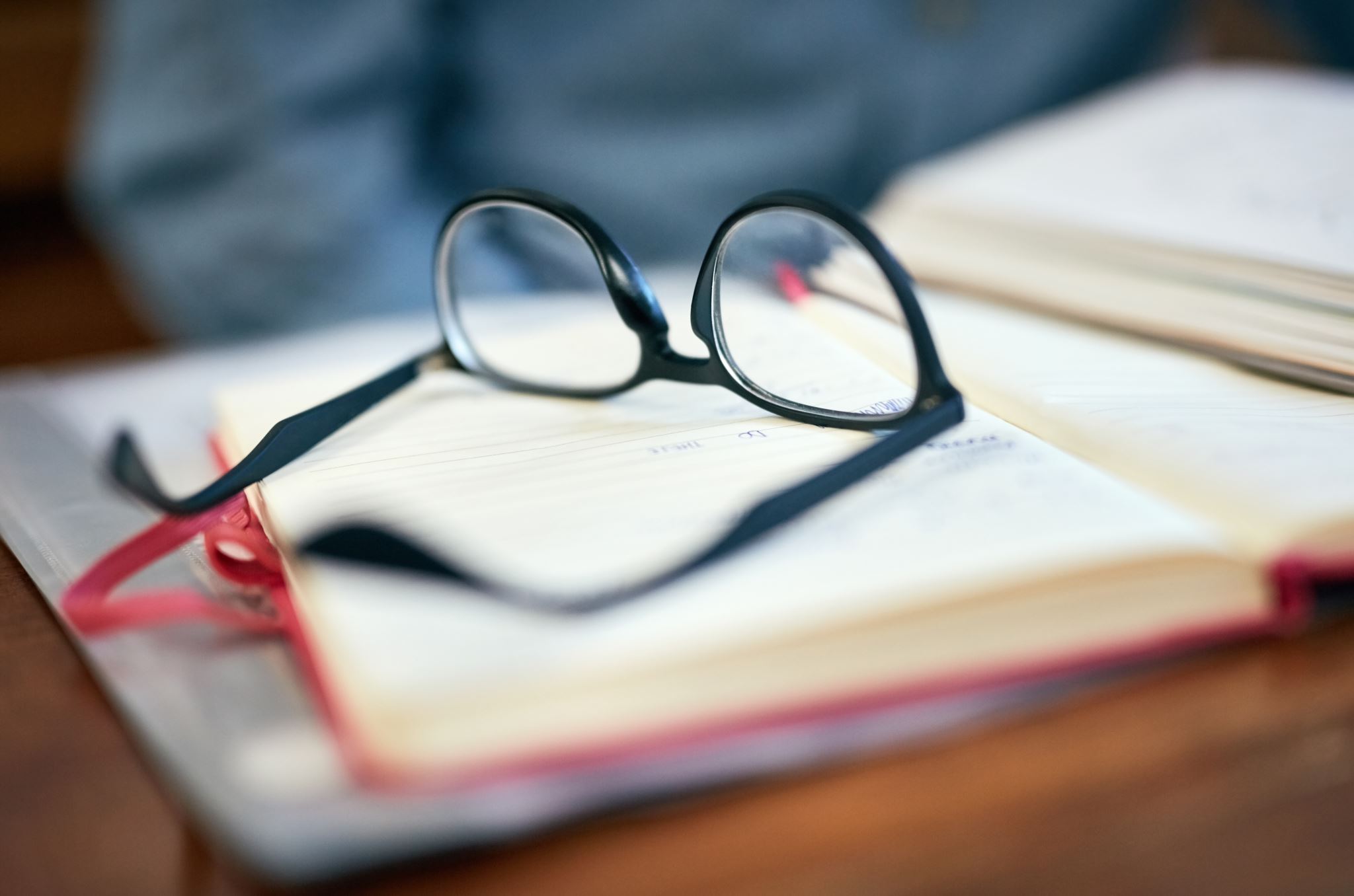 Focus on Teaching and Learning Opening Session
Innovative and Experiential Pedagogy in Classical Studies
Case Study: Reacting to the Past
Each student received a Zoom background customized to their faction/role
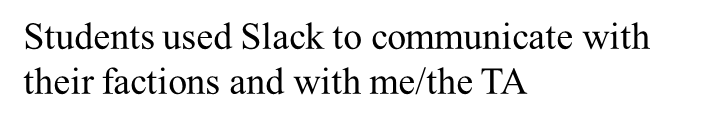 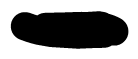